New Jersey Center for Teaching and Learning

Progressive Mathematics Initiative
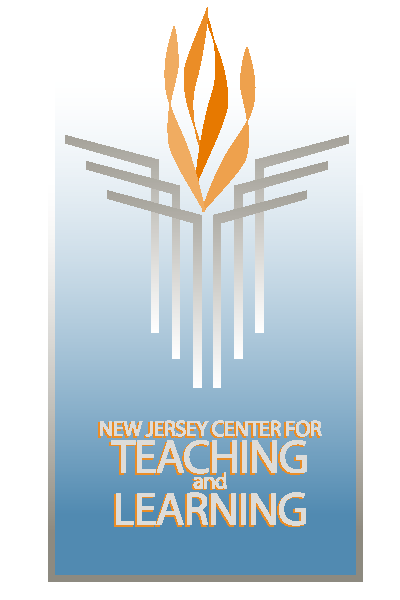 This material is made freely available at www.njctl.org and is intended for the non-commercial use of students and teachers. These materials may not be used for any commercial purpose without the written permission of the owners. NJCTL maintains its website for the convenience of teachers who wish to make their work available to other teachers, participate in a virtual professional learning community, and/or provide access to course materials to parents, students and others.
Click to go to website:
www.njctl.org
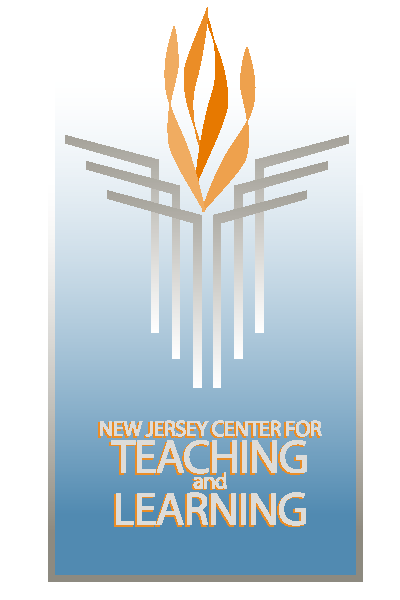 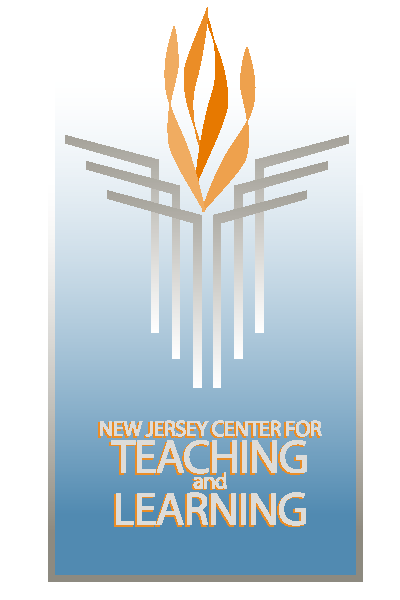 6th Grade 

Dependent & Independent Variables
2012-11-26
www.njctl.org
Setting the PowerPoint View
Use Normal View for the Interactive Elements
To use the interactive elements in this presentation, do not select the Slide Show view. Instead, select Normal view and follow these steps to set the view as large as possible:
On the View menu, select Normal.
Close the Slides tab on the left. 
In the upper right corner next to the Help button, click the ^ to minimize the ribbon at the top of the screen. 
On the View menu, confirm that Ruler is deselected. 
On the View tab, click Fit to Window.
Use Slide Show View to Administer Assessment Items
To administer the numbered assessment items in this presentation, use the Slide Show view. (See Slide 7 for an example.)
Table of Contents
Click on a topic
to go to that section.
Translating to Equations
Dependent and Independent Variables
Equations and Tables
Graphing Equations
Translating to Equations
Return to Table of Contents
An equation is a statement that shows that two mathematical expressions are equal.

These are examples of equations:


12 + a = 15	x / 5 = 10	              y = 3x
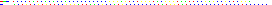 1
The Dolphins scored 9 more points than the Jets. The Jets scored 34 points. Which equation could be used to find the number of points p that the Jets scored?
A
p + 9 = 34
B
p + 34 = 9
C
p - 9 = 34
D
p - 34 = 9
[Speaker Notes: Answer: C]
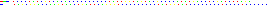 2
Frank earns $8.50 per hour for mowing his neighbors' yards. Last weekend Frank earned $51. Which equation can be used to determine the number of hours h Frank worked last weekend?
A
8.5h = 51
B
51h = 8.5
C
8.5/h = 51
D
h/51 = 8.5
[Speaker Notes: Answer: A]
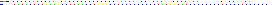 3
Melinda and her friends went to the theater and purchased 3 adult tickets and one large popcorn. One adult ticket costs $9, and they spent $33.75 at the theater. Which equation could be used to determine the cost c of the popcorn?
A
9c - 3 = 33.75
B
33.75-9 = c
C
3c + 9 = 33.75
D
3(9) + c = 33.75
[Speaker Notes: Answer: D]
Dependent and Independent Variables
Return to Table of Contents
Vocabulary
An independent variable is one that is not influenced by another variable.


The value of a dependent variable relies on the values of the independent variable.
Example
Frank earns $8 per hour mowing his neighbors' lawns. 

The amount of money he earns m, 
depends on how many hours he works h. 

The more hours he works, the more money he earns. 

Therefore the dependent variable is money m,
and the independent variable is hours h.

The amount of hours he works does                              not rely on the money he earns.
Try to guess the missing variable.
With your group, try to think of at least three examples of independent and dependent variables?
Click
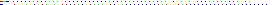 4
The number of tickets I can buy depends on how much money I have.
A
True
B
False
[Speaker Notes: Answer: True]
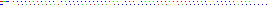 Click for Question
The number of tickets I can buy depends 
on how much money I have.
5
So which value is the independent variable?
A
amount of money
B
number of tickets
[Speaker Notes: Answer: A]
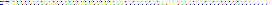 6
It costs $4.25 to rent a movie. The amount of money I spend depends on how many movies I rent. 
So the dependent variable is the number of movies I rent.
A
True
B
False
[Speaker Notes: Answer: True]
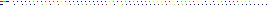 7
The older I get, the taller I am. 
My height is the...
A
Independent Variable
B
Dependent Variable
[Speaker Notes: Answer: B]
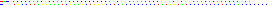 8
The more people I have at my party, the more brownies I need to bake. The number of people at my party is the...
A
Independent Variable
B
Dependent Variable
[Speaker Notes: Answer: A]
Equations and Tables
Return to Table of Contents
The relationship between dependent  and independent variables can be represented with a table.
The independent variable is always in the left column, and the dependent variable is always in the right column.
The relationship between independent & dependent variables and input & output works like a machine.
The value of the output relies on 
        1. The value of the input
        2. The rule
Input
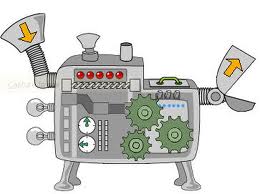 Output
The rule is the relationship between the input and the output.
 
It says what happens to the input inside the machine.
 
The value of the output always depends on the value of the input.
Rule
Let's Practice figuring out the rule.
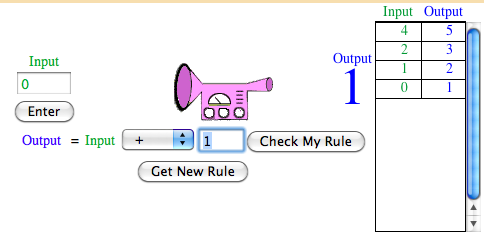 Step 1. 
Assign a value to the input.
The input 
and output 
values 
will show 
on 
this table.
Step 2. 
Hit Enter to see the output.
Step 3. Once you have enough input/output values to figure    
             out the rule, select + or * and the addend or factor.
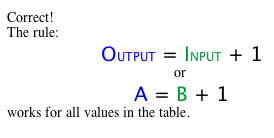 Step 4. 
Check Your Rule
Click here 
for online 
practice.
The value of n is the input.
Given the value for n, find the output using the given rule.
Input
Output
n
2n
20
40
40
80
100
click
200
click
click
The manager of the department store raised                                            the price $15 on each video game.
Original price
Price after mark up
$115
$100
click
$70
$55
$53
$38
click
x + 15
x
click
Can you find an expression (rule) that will satisfy the total                                  cost of the video game if given the original price?
click
[Speaker Notes: Teacher’s instructions: The price after mark up is $15 more, so the expression which satisfies the situation is x +15.]
A parent wants to figure out the differences in grade level of her two sons.  The younger son is two years behind the older one in terms of grade level.
older son's 
grade level
younger son's 
grade level
6
4th grade
10
click
8th grade
2
Kindergarten
click
g
g - 2
click
Write an expression (rule) containing a variable which                                        satisfies the difference in grade level of the two boys.
click
[Speaker Notes: Teacher’s instructions: The expression is g - 2  because the younger child is two years less than the older child's grade level.]
Tables can be used to represent equations.

The table below represents the equation 
y = x + 3.
The output (y) depends on the input (x).

So x is the independent variable, on the left,
and y is the dependent variable, on the right.
This table represents the equation
t = n + 11

Find the values for t, given the values for n.
n
t
21
10
39
28
click
51
40
click
click
This table represents the equation
y = x - 60

Find the values for y, given the values for n.
y
x
80
20
120
60
click
180
120
click
click
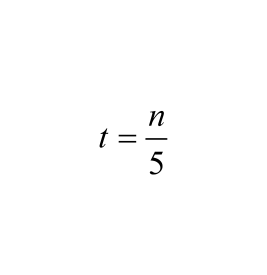 This table represents the equation



Find the values for t, given the values for n.
t
n
20
40
80
This table represents the equation
y = 2x 

Find the values for y, given the values for x.
x
y
20
40
40
80
click
100
200
click
click
Equations and tables can also be used to represent real-life information mathematically.


Natalie is going ice skating. 
The skating rink charges $6.25 per hour of skating.
We will let h represent the number of hours of skating and c represent the total cost. 

Equation:  c = 6.25 h
Mary's age is twice the age of Jack.
Can you think of an algebraic equation which 
determines Mary's age (m), given Jack's age (j)?
Jack's Age
Mary's Age
24
12
click
28
14
48
24
click
a
2a
click
click
[Speaker Notes: Teacher’s in.structions: Mary is "2 times" Jack's age. m = 2j]
The manager of the department store      raised the price $15 on each video game.
Can you find an equation that will satisfy the total                                  cost of the video game (t) if given the original price (p)?
Original price (p)
Price after mark up (t)
$115
$100
click
$70
$55
$53
$38
click
x + 15
x
click
click
[Speaker Notes: Teacher’s instructions: The price after mark up is $15 more, so the equation which satisfies the situation is 
t = p + 15.]
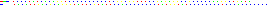 9
Henry downloads songs into iTunes. The amount of time it takes him to download a song depends on the song's file size.
Which is the independent variable?
A
Download time
B
File size
[Speaker Notes: Answer: B]
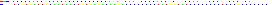 10
If it takes 50 seconds to download one megabyte, which equation represents this scenario ? Use the variable t for download time and s for file size.
A
s = 50t
B
t = 50s
C
50 - s = t
[Speaker Notes: Answer: B]
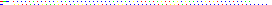 11
Which table represents the equation t = 50s ?
A
B
D
C
[Speaker Notes: Answer: B]
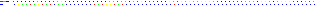 12
Find the missing value in this table. 

It takes Jonathan 6 minutes to run a mile. Let t represent the number of minutes and d represent the number of miles.
[Speaker Notes: Answer: 3]
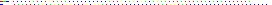 13
Use the equation  y = 5x  to complete the table.
A
?= 4          ?= 30         ?= 250
B
?= 4          ?= 30         ?= 10
C
?= 100      ?= 30         ?= 250
D
?= 100      ?= 3           ?= 10
[Speaker Notes: Answer: C]
Graphing Equations
Return to Table of Contents
You have learned that equations and tables are two ways to represent real-life scenarios. 

Equations and tables can also be graphed to represent a real-life scenario.
Example:

A cafeteria has an automatic waffle-making machine. The table shows the relationship between the time in hours (x) and the number of waffles the machine can make (y).
The equation for this scenario is 
y = 50x

Each hour, 50 waffles are made.
The value of y depends on the value of x.

y is dependent	     x is independent
This scenario can be represented with a graph.
click
When graphing:

The independent variable is always across the x axis.

The dependent variable is always up the y axis.
Once you have represented the equation in a function table, you can utilize the independent and dependent variable values as coordinates.
Plot the coordinates from the table below to graph the scenario.
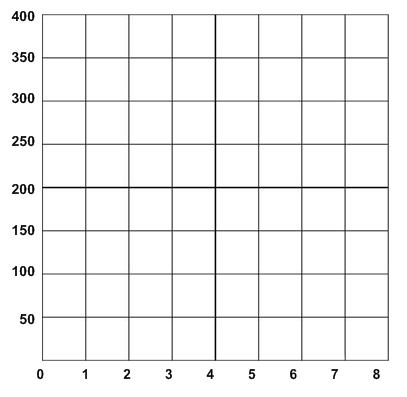 A bookstore is running a special and 
is charging $5 for any childrens' book. 

     1. Write an equation to represent the scenario.
     2. Complete the table to represent the scenario.
     3. Graph the function.
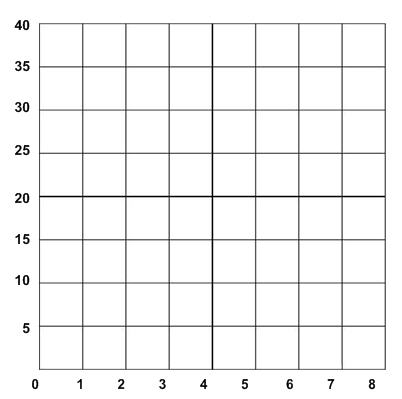 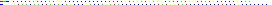 14
A plane descends at a rate of 50 feet per minute. Which graph represents this scenario?
B
A
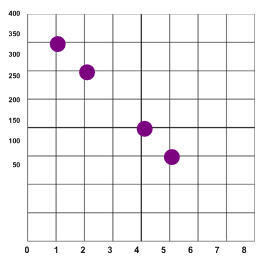 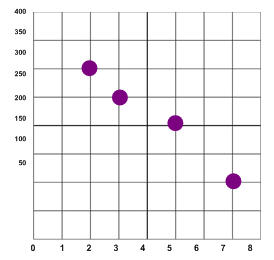 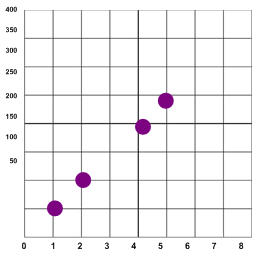 C
[Speaker Notes: Answer: A]
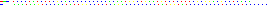 15
Which scenario does the graph represent?
A
Mia earns $12 per hour.
B
The river rose at a steady rate of 15 feet per hour.
C
The stock value decreased by $.50 per minute
D
The plane traveled 300 miles per hour.
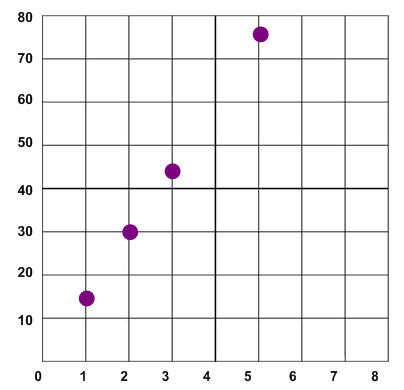 [Speaker Notes: Answer: B]
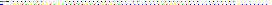 16
Which scenario does the graph represent?
A
Tia starts out with $30. Every hour Tia earns an additional $20.
B
Tia starts out with $50. Every minute she spends $5.
C
Tia runs a mile every 20 minutes.
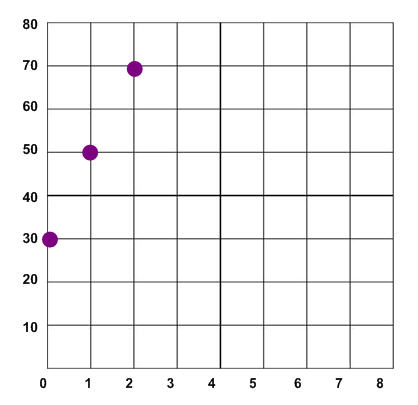 [Speaker Notes: Answer: A]
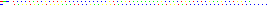 17
A dogwood tree grew at the rate of 4 feet per year. Which table represents the relationship between the height of the tree (h) and the number of years (t)?
B
A
C
D
[Speaker Notes: Answer: B]
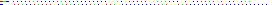 18
The table and graph represent which equation?
A
y = 50x
B
50y = x
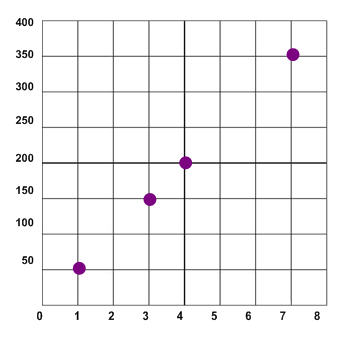 C
y = x - 50
D
y = x + 50
[Speaker Notes: Answer: A]